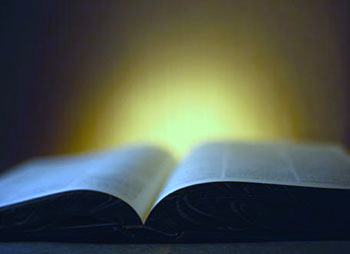 God’s  Promise  for the week
“The one who calls you is faithful, and he will also accomplish it.”
                   ( 1Thes 5:24)
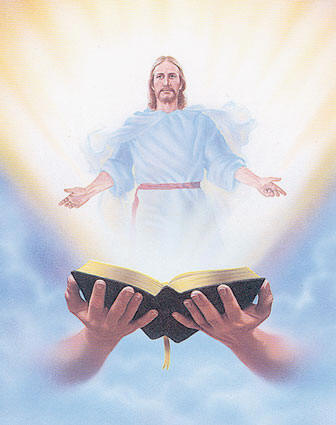 Welcome
Guest
ANNOUNCEMENTS
Dec. 15, 2017
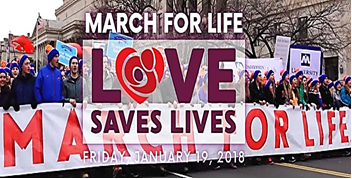 FRIDAY, JANUARY 19, 2018
[Speaker Notes: Sign-ups begin this Friday, December 1
Please see the representatives from Mission and the Singles Ministry]
Marshaling 
Schedule
Dec. 22, 2017
Formation
Apostolate
ORDER
“Testify to the light, so that all might believe” 
                   (Jn 1:7)
DIRECTIONS
● Pray unceasingly.
● Refrain from every 
   kind of evil.